Imprenditorialità digitale: come sfruttare tutte le opportunità nel tuo ambiente
By: Internet Web Solutions
The European Commission’s support for the production of this publication does not constitute an endorsement of the contents, which reflect the views only of the authors, and the Commission cannot be held responsible for any use which may be made of the information contained therein.
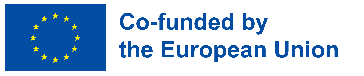 Index
01
Cos'è l'imprenditoria digitale?
Come essere presenti su Internet
Digital marketing
Definizione, vantaggi, opportunità e passi da compiere.
Che cos’è e quali tecniche sono disponibili.
Logo, sito web, social media.
02
03
Cos’è l’imprenditoria digitale?
Definizione
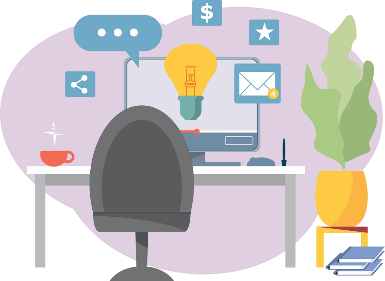 In termini semplici, l’imprenditorialità digitale  consiste nella creazione di un business che vende prodotti o servizi su Internet, senza la necessità di avere uno spazio fisico per servire i clienti.
Cos’è l’imprenditoria digitale?
Definizione
Tra gli esempi di aziende digitali vi sono:
Negozio online (e-commerce). La vendita di prodotti o servizi su Internet è un must per qualsiasi azienda al giorno d’oggi.
Formazione online (e-learning). La formazione digitale è in piena espansione grazie alle possibilità che offre, quindi se sei un esperto in qualsiasi campo, puoi fornire una formazione di qualità attraverso questo metodo.
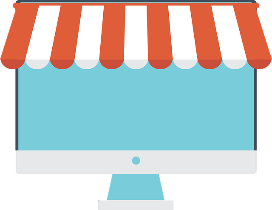 Cos’è l’imprenditoria digitale?
Definizione
Esempi di aziende digitali include:
Blog tematici. Ad esempio, sulla cura personale, videogiochi, sport o nutrizione. Un blog che fornisce contenuti di qualità e ottiene rilevanza può guadagnare entrate attraverso la pubblicità.
Influencer / Youtuber / Streamer. Sebbene la probabilità di essere in grado di guadagnarsi da vivere con queste professioni sia inferiore, non bisogna dimenticare che queste figure sono anche imprenditori digitali.
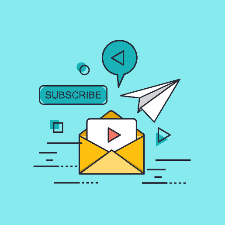 Cos’è l’imprenditoria digitale?
Vantaggi e opportunità
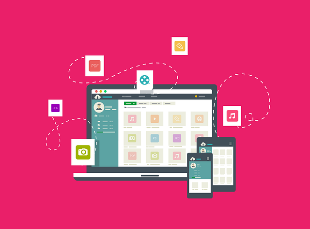 Durante la pandemia di COVID-19, hai sicuramente visto quante aziende intorno a te hanno scelto di avere una presenza su Internet e quante altre sono scomparse perché non hanno effettuato la transizione verso il digitale. Sappiamo già che l’ambiente digitale è il futuro per gran parte delle aziende. E voi, sapete quali sono i vantaggi dell’imprenditoria digitale?
Cos’è l’imprenditoria digitale?
Vantaggi e opportunità
Nuove opportunità. Le esigenze dei consumatori stanno cambiando e al giorno d’oggi molte di esse sono legate al mondo digitale, quindi puoi trovare numerose opportunità di business vendendo i tuoi prodotti o servizi su Internet.
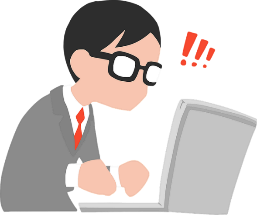 Lavoro flessibile. Quando sei un imprenditore, decidi il tuo orario di lavoro. Quando si tratta di imprenditoria digitale, non sei limitato a stare sempre nello stesso spazio, poiché hai solo bisogno che i tuoi dispositivi digitali funzionino da qualsiasi parte del mondo.
Cos’è l’imprenditoria digitale?
Vantaggi e opportunità
Basso investimento iniziale. Poiché non hai bisogno di uno spazio fisico per svolgere il tuo lavoro, l’investimento iniziale è notevolmente ridotto, poiché hai solo bisogno di un computer e di una connessione Internet per iniziare.
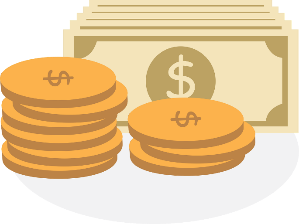 Maggiore visibilità. Sarai in grado di raggiungere chiunque in qualsiasi parte del mondo, a seconda del pubblico a cui vuoi rivolgerti. Anche se la tua visibilità è piccola all’inizio, se ci metti la testa, sarai in grado di raggiungere molte più persone rispetto all’imprenditoria non digitale.
Cos’è l’imprenditoria digitale?
Vantaggi e opportunità
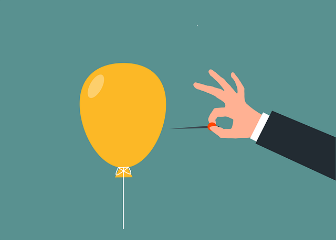 Nonostante i vantaggi dell’imprenditoria digitale, non bisogna perdere di vista i propri obiettivi, perché il successo non è garantito e la concorrenza è tanta, e si può perdere rapidamente la strada se non si persevera e non si rimane concentrati.
Cos’è l’imprenditoria digitale?
Steps da compiere per avviare un’impresa digitale
Studia le tue possibilità e cosa puoi offrire. In cosa sei bravo? Cosa vorresti offrire ai tuoi clienti? Come ti piacerebbe lavorare? Da tutto ciò dovrebbe nascere un’idea imprenditoriale.
Analizza il tuo ambiente, il mercato e i potenziali concorrenti. Per analizzare la fattibilità della tua idea, puoi effettuare diversi tipi di analisi, come un’analisi SWOT (punti di forza, debolezza, opportunità e minacce). Inoltre, dovresti fare qualche ricerca su chi potrebbero essere i tuoi concorrenti.
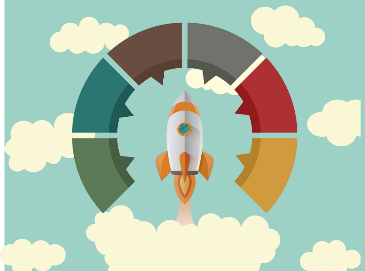 Cos’è l'imprenditoria digitale?
Steps da compiere per avviare un’impresa digitale
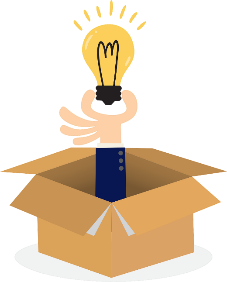 Sviluppare un profile del cliente. A quale segmento della popolazione vuoi rivolgerti? Si può pensare all’età, all’occupazione, alla location...
Crea la tua immagine aziendale. Una volta definito tutto ciò di cui hai bisogno, è il momento di creare un buon nome e un logo attraente. Definisci il logo in base a una tavolozza di colori e una tipografia che si adatta.
Creare un sito Web. Ci sono molti strumenti gratuiti che ti permettono di creare un sito web in modo semplice, e ci sono anche aziende che si dedicano ad esso.
Cos’è l’imprenditoria digitale?
Steps da compiere per avviare un’impresa digitale
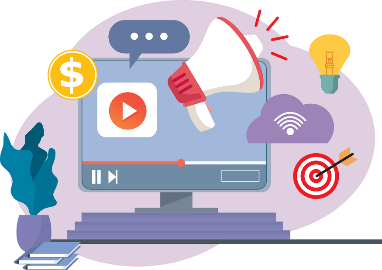 Scegli i social network giusti per la tua attività. Pensa al tuo pubblico: pensi che se i tuoi potenziali clienti sono giovani, saranno più su Facebook o Instagram? Consulta il modulo “Social Media Management” per saperne di più.
Sviluppare e seguire un piano di marketing digitale. In questo modulo sarete in grado di svolgere un compito pratico!
Come essere presenti su Internet
Logo
Per essere su Internet, la prima cosa di cui avrai bisogno è un logo che identifichi la tua azienda e la differenzi dal resto. Le caratteristiche che dovrebbe avere sono:
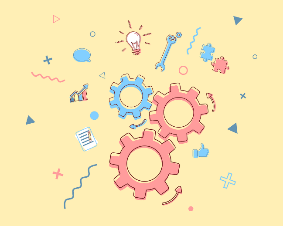 Dovrebbe essere semplice, ma attraente.
Deve essere originale e rappresentare l’essenza del business.
Dovrebbe essere scalabile, cioè dovrebbe essere utilizzabile in diverse dimensioni ed essere adattabile a diversi formati.
Dovrebbe essere duraturo, non basato su mode
Il testo deve essere leggibile e privo di errori di ortografia.
Come essere presenti su Internet
Logo
Anche se non è facile creare un buon logo, puoi anche aiutarti con strumenti come i seguenti, che ti permetteranno di ispirarti e concentrarti su come vuoi che sia il tuo logo:
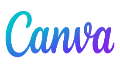 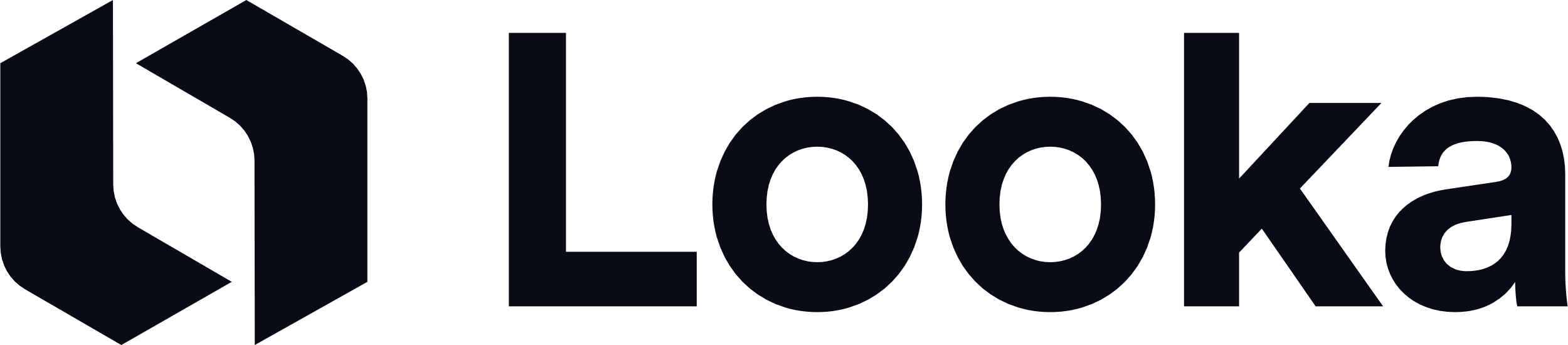 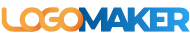 Centinaia di modelli e risorse gratuiti. https://www.canva.com/
Questo sito crea automaticamente un logo inserendo il settore, il nome e la tipografia. https://www.logomaker.com/
Consente di creare automaticamente il logo con il nome dell'azienda e la sua attività. 
https://looka.com/logo-maker/
Come essere presenti su Internet
Sito web
Un sito web è essenziale per i clienti per trovarti su Internet. Includerà il tuo logo e tutti gli elementi che rappresentano il tuo marchio, nonché i prodotti e/o servizi che offri e le informazioni pertinenti per i tuoi (potenziali) clienti. Un sito web è composto da diverse pagine web.
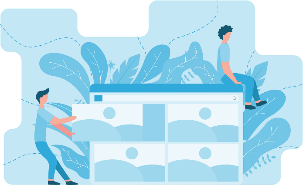 Un sito web è composto da diversi elementi:
Un dominio registrato (URL).
Un server che ospita i file.
Un sistema di gestione dei contenuti.
Come essere presenti su Internet
Sito web
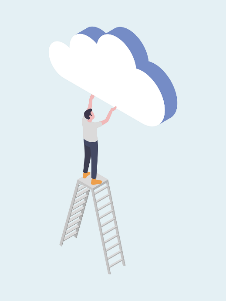 Pertanto, la prima cosa che dovrai fare è registrare il dominio, che di solito termina con .com, sebbene ci siano altre categorie come .edu o .org. Un esempio di dominio è projectspecial.eu.
Il luogo in cui si troverà il tuo sito web è il server; diciamo che è qui che vivrà il tuo sito web. Questo tipo di servizio si chiama “hosting”, e può essere condiviso (il tuo sito web sarà ospitato con altri siti web), dedicato (un server solo per te) o in cloud (il server non si trova in una posizione fisica).
Come essere presenti su Internet
Sito web
Per creare il sito Web, ci sono due modi: assumere i servizi professionali di una società di programmazione o crearlo con uno strumento su Internet. Questo tipo di strumento ti permetterà di gestire i contenuti, come WordPress (https://wordpress.com) o Joomla (https://www.joomla.org).
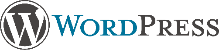 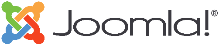 Un ultimo consiglio! È meglio avviare il tuo sito web con https, in quanto indica che il tuo sito web ha un protocollo Internet sicuro e protegge l’integrità e la riservatezza di tutti i visitatori del tuo sito web. Per fare ciò, il tuo server web deve avere installato un certificato SSL. Ad esempio, puoi vedere che il sito Web di Special è: https://projectspecial.eu.
Come essere presenti su Internet
Social media
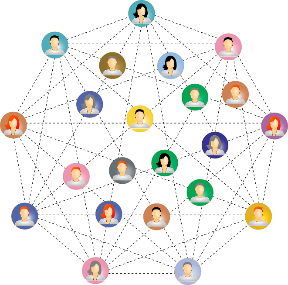 Non è obbligatorio per la tua azienda avere i social media, ma è abbastanza importante se hai un business digitale. Un profilo aziendale sui social network ti consentirà di creare una comunità online, connetterti con i tuoi clienti in modo più stretto e pubblicizzare i tuoi prodotti e/o servizi.
Come essere presenti su Internet
Social media
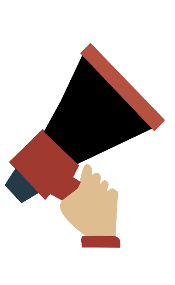 Non devi essere presente su tutti i social network attualmente in uso, ma solo su quelli che hanno utenti simili al profilo dei tuoi clienti. Inoltre, se crei un profilo su un social network, idealmente dovresti metterlo a frutto ed essere attivo, perché se non pubblichi nulla per mesi, i tuoi potenziali clienti non avranno un buon riferimento sulla tua attività.
Se vuoi saperne di più su come utilizzare i social media, visita la formazione di SPECIAL “Social Media Management” 😉.
Digital Marketing
Cos’è il digital marketing?
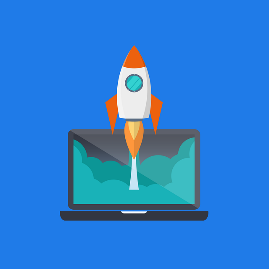 Il marketing comprende un insieme di tecniche e strategie che mirano a migliorare la commercializzazione di un prodotto o servizio e soddisfare le esigenze di un mercato di riferimento.
Quando parliamo di marketing digitale, ci riferiamo all’applicazione di tutte quelle tecniche e strategie di marketing realizzate sui media digitali, caratterizzati dall’irruzione dei social network, dall’immediatezza e dai nuovi strumenti.
Marketing digital
Cos’è il digital marketing?
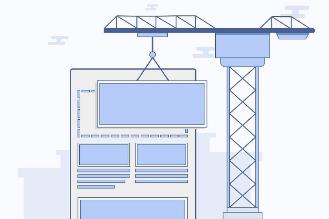 Il marketing digitale si è evoluto insieme a Internet:
Web 1.0 – Web statico
La pubblicità si è spostata dai media tradizionali come la televisione e la radio ai primi siti web. Non c’era comunicazione con gli utenti e l’azienda era l’unica in grado di controllare ciò che veniva pubblicato.
Marketing digital
Cos’è il digital marketing?
Web 2.0 – Social web
Con l’arrivo dei social media e delle nuove tecnologie, inizia uno scambio di informazioni massiccio e istantaneo. Internet diventa un mezzo per creare una comunità online e ottenere un feedback dagli utenti. Oggi siamo ancora a questo punto dello sviluppo, mentre il web 3.0 (web semantico) sta già iniziando a svilupparsi, il che significa che anche il marketing digitale continuerà a evolversi.
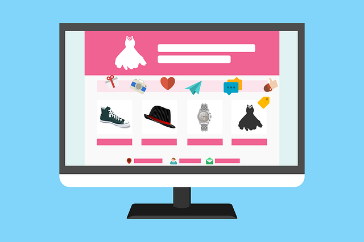 Marketing digital
Tecniche di Digital Marketing
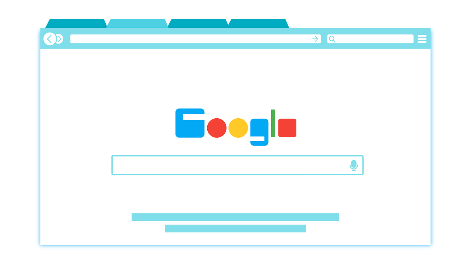 SEO (Search Engine Optimization)
Si tratta di ottimizzare i motori di ricerca in modo che la tua azienda appaia sulle prime pagine dei motori di ricerca, come Google, migliorando la visibilità del sito web.
Marketing digital
Tecniche di Digital Marketing
SEM (Search Engine Marketing)
Questa tecnica si riferisce agli annunci pubblicitari a pagamento che appaiono sui motori di ricerca per determinate ricerche di parole chiave. Viene effettuato tramite servizi come Google Ads. La differenza principale tra SEO e SEM è che in SEM si paga per apparire sulle prime pagine, mentre con SEO si migliora il proprio posizionamento organico attraverso tecniche più complesse legate alle parole chiave.
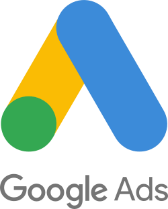 Marketing digital
Tecniche di Digital Marketing
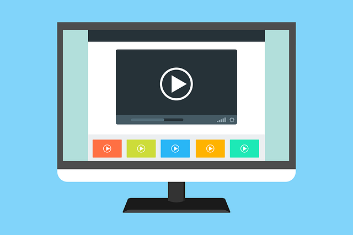 Marketing dei contenuti
Questa tecnica o strategia riguarda la creazione di contenuti per attirare potenziali clienti, attraverso blog, video, infografiche, ecc.
Marketing digital
Tecniche di Digital Marketing
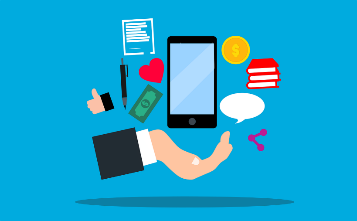 Social media marketing
Si tratta di utilizzare i social media per attirare il pubblico di destinazione. È possibile utilizzare anche annunci pubblicitari a pagamento.
Marketing digital
Tecniche di Digital Marketing
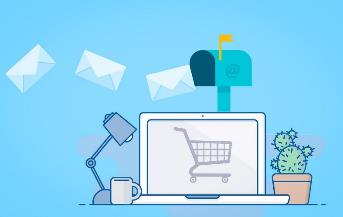 Email marketing
Attraverso un database di e-mail, le comunicazioni vengono inviate ai clienti e al pubblico di destinazione. Ci sono strumenti per questo, come Mailchimp (https://mailchimp.com/).
Quests
Sulla base di ciò che hai studiato in questa unità, puoi risolvere gli esercizi nelle seguenti slides?
Dovrai prendere decisioni su situazioni complicate in cui utilizzerai le conoscenze che hai acquisito.
Prendere decisioni
Espandi il tuo pensiero
Dovrai aprire la tua mente e pensare come se fossi davvero in quella situazione, usando il tuo strumento migliore: il tuo cervello.
Quest 1: Prima di iniziare: Analisi SWOT
Introduzione: di cosa si tratta?
Quando inizi un’imprenditorialità, è molto importante conoscere lo stato del tuo ambiente, le opportunità disponibili e le minacce che costituiscono potenziali pericoli, nonché le tue caratteristiche, debolezze e punti di forza. 
Ci sono diverse analisi che vengono effettuate nel campo dell’imprenditorialità: analisi PESTEL (politica, economica, sociale, tecnologica, ambientale, legale), analisi SWOT (punti di forza, debolezza, opportunità, minacce), analisi competitiva delle 5 forze di Porter, modello Canvas ...
In questa occasione, ci concentreremo sull'analisi SWOT, una delle più complete e conosciute per la sua semplicità e utilità.
Quest 1: Prima di iniziare: Analisi SWOT
Task: In cosa consiste l’attività?
In questa occasione, dovrai elaborare un Analisi SWOT (Punti di forza, Punti di debolezza, Opportunità , Minacce) applicato a un’idea imprenditoriale. 
Dovresti prendere in considerazione che l’analisi è divisa in una parte interna (Punti di forza e di debolezza) e una parte esterna (Opportunità e minacce), quindi avrai solo il controllo sulle variabili interne.
Quest 1: Prima di iniziare: Analisi SWOT
Processo: Cosa farò?
Inizia a pensare alle tue caratteristiche e a quelle del tuo ambiente e prendi nota di tutte. Ora, inizia classificandoli in punti deboli, minacce, punti di forza e opportunità.
Esempi dei tuoi punti di forza potrebbe essere: alto livello di conoscenza del settore aziendale; buona capacità produttiva; esperienza con i canali di promozione e distribuzione; Contesto finanziario per l'investimento iniziale...
Per quanto riguarda i punti deboli, alcuni esempi sono: basso budget iniziale; pochi strumenti disponibili; poca esperienza con i media digitali....
Per opportunità: mercato in crescita; fornitori accessibili; materie prime a prezzi bassi; bassa concorrenza nel settore; possibilità di creare una grande comunità online per la visibilità del prodotto...
E per le minacce: alta concorrenza nel settore; barriere all’ingresso; potenziali clienti con un basso profilo IT-savvy; legislazione complicata...
Quest 1: Prima di iniziare: Analisi SWOT
Risultati di apprendimento: cosa imparerò?
Competenza (DigiComp)

1.2 Valutazione di dati, informazioni e contenuti digitali.
Competenza (EntreComp)

1.4 Valorizzare le idee.
2.1 Autoconsapevolezza e autoefficacia.
3.3 Copiare con incertezza, ambiguità e rischio.
Competenza (LifeComp)

P2 Flessibilità.
L2 Pensiero critico.
Quest 1: Prima di iniziare: Analisi SWOT
Conclusione: cosa porterò a casa?
Hai avuto difficoltà a eseguire un’analisi SWOT? A volte hai bisogno di liberare la mente e aprire gli occhi per essere consapevole di come le tue variabili interne ed esterne influenzano le tue azioni e la fattibilità delle tue idee.
Ora che sai come condurre un’analisi SWOT, ricorda che gli ambienti sono dinamici e mutevoli, quindi puoi condurre un’analisi periodicamente per rimanere consapevole del tuo ambiente.
Puoi anche esplorare altri tipi di analisi come quelli menzionati nell'introduzione: analisi PESTEL, analisi competitiva delle 5 forze di Porter e molto altro.
Quest 2: Progettare un piano marketing digitale
Introduzione: di cosa si tratta?
Un piano marketing è uno strumento di gestione che consente a un’azienda di sviluppare una strategia di marketing, identificando al contempo le opportunità di mercato e ambientali e definendo obiettivi e traguardi, nonché il pubblico di destinazione.
Quando parliamo di un piano di marketing digitale, questo documento dovrebbe includere quelle strategie e tecniche applicate all’ambiente digitale, che miglioreranno la commercializzazione dei prodotti e/o servizi della nostra azienda.
Quest 2: Progettare un piano marketing digitale
Task: In cosa consiste l’attività?
Dovrai sviluppare un documento con un piano di marketing digitale fattibile per la tua attività, supponendo che tu sia un imprenditore che migliorerà il marketing dei tuoi prodotti o servizi attraverso il marketing digitale.
È possibile utilizzare il modello fornito nella sezione risorse come guida.
Quest 2: Progettare un piano marketing digitale
Processo: Cosa dovrò fare?
Definisci i tuoi obiettivi iniziali e gli indicatori di  successo. Gli obiettivi devono soddisfare i criteri SMART: specifici, misurabili, realizzabili, pertinenti, limitati nel tempo.
Definisci il tuo pubblico e il pubblico di destinazione.
Condurre un’analisi competitiva e di mercato.
Conduci un’analisi SWOT (vedi missione precedente!).
Definire un budget per il piano di marketing digitale.
Definisci i canali di marketing digitale che utilizzerai.
Sviluppare strategie e tecniche di marketing digitale (vai alla sezione “Tecniche di marketing digitale” di questo corso!)
Misura i risultati e il successo del tuo piano di marketing digitale.
Quest 2: Progettare un piano marketing digitale
Risultati di apprendimento: cosa imparerò?
Competenza (DigiComp)

1.3 Gestione di dati, informazioni e contenuti digitali.
3.1 Sviluppo di contenuti digitali.
5.3 Utilizzare in modo creativo le tecnologie digitali.
Competenza (EntreComp)

1.1 Opportunità di individuazione.
1.2 Creatività.
3.2 Pianificazione e gestione.
Competenza (LifeComp)

P2 Flessibilità.
Quest 2: Progettare un piano marketing digitale
Conclusione: cosa porterò a casa?
Creare un piano di marketing non è un compito facile, quindi se sei arrivato fin qui: congratulazioni! 
Una buona pianificazione e gestione è fondamentale per il successo di un business digitale. Creando un piano marketing digitale, avrai un documento che ti permetterà di avere una roadmap con i passaggi da seguire per migliorare la commercializzazione dei tuoi prodotti o servizi nei canali digitali selezionati.
Ricordati di esplorare la sezione risorse per saperne di più!
Autovalutazione
Domande a scelta multipla: consolida il tuo apprendimento
Domanda 1: Quali sono le caratteristiche dell’imprenditoria digitale rispetto all’imprenditoria tradizionale?

a) Il lavoro è più flessibile.
b) L’investimento iniziale è inferiore.
c) Ci sono più opportunità.
d) Tutti sono corretti.
Domanda 3: Cosa NON è un elemento dei siti web?

a) Dominio.
b) Marketing.
c) Hosting.
d) Tutti sono elementi di siti web.
Domanda 2: Come dovrebbe essere un logo?

a) Deve essere alla moda.
b) Non dovrebbe essere scalabile.
c) Deve essere leggibile e privo di errori di ortografia.
d) Tutti sono corretti.
Autovalutazione
Domande a scelta multipla: consolida il tuo apprendimento
Domanda 5: Cos’è SEM?

a) Ottimizzazione per i motori di ricerca.
b) Pubblicità sui motori di ricerca a pagamento.
c) La creazione di contenuti digitali.
d) Tutti sono corretti.
Domanda 4: Cosa caratterizza il Web 2.0?

a) Interazione.
b) Informazioni statiche.
c) Progettazione 3D.
d) Tutti sono corretti.
Autovalutazione
Domande a scelta multipla: soluzioni
Domanda 1: Quali sono le caratteristiche dell’imprenditoria digitale rispetto all’imprenditoria tradizionale?

a) Il lavoro è più flessibile.
b) L’investimento iniziale è inferiore.
c) Ci sono più opportunità.
d) Tutti sono corretti.
Domanda 3: Cosa NON è un elemento dei siti web?

a) Dominio.
b) Marketing.
c) Hosting.
d) Tutti sono elementi di siti web.
Domanda 2: Come dovrebbe essere un logo?

a) Deve essere trendy.
b) Non dovrebbe essere scalabile.
c) Deve essere leggibile e privo di errori di ortografia.
d) Tutti sono corretti.
Autovalutazione
Domande a scelta multipla: soluzioni
Domanda 5: Cos’è il SEM?

a) Ottimizzazione per i motori di ricerca.
b) Pubblicità sui motori di ricerca a pagamento.
c) La creazione di contenuti digitali.
d) Tutti sono corretti.
Domanda 4: Cosa caratterizza il Web 2.0?

a) Interazione.
b) Informazioni statiche.
c) Progettazione 3D.
d) Tutti sono corretti.
Riassumendo
B
A
D
C
Imprenditorialità digitale
Come essere su Internet
Vantaggi dell’imprenditoria digitale
Marketing digitale
Negli ultimi anni sono emerse nuove opportunità per l’imprenditoria digitale e per la vendita di prodotti e servizi su Internet.
Un’attenzione particolare dovrebbe essere prestata ad avere un buon logo, un sito web e persino i social media.
I vantaggi dell’imprenditorialità digitale includono investimenti iniziali inferiori, maggiore flessibilità e lavoro più flessibile rispetto all’imprenditoria tradizionale.
Le strategie di marketing digitale miglioreranno la commercializzazione di prodotti e servizi soddisfacendo le esigenze del mercato.
Grazie!
Continua il tuo percorso formativo su www.projectspecial.eu!